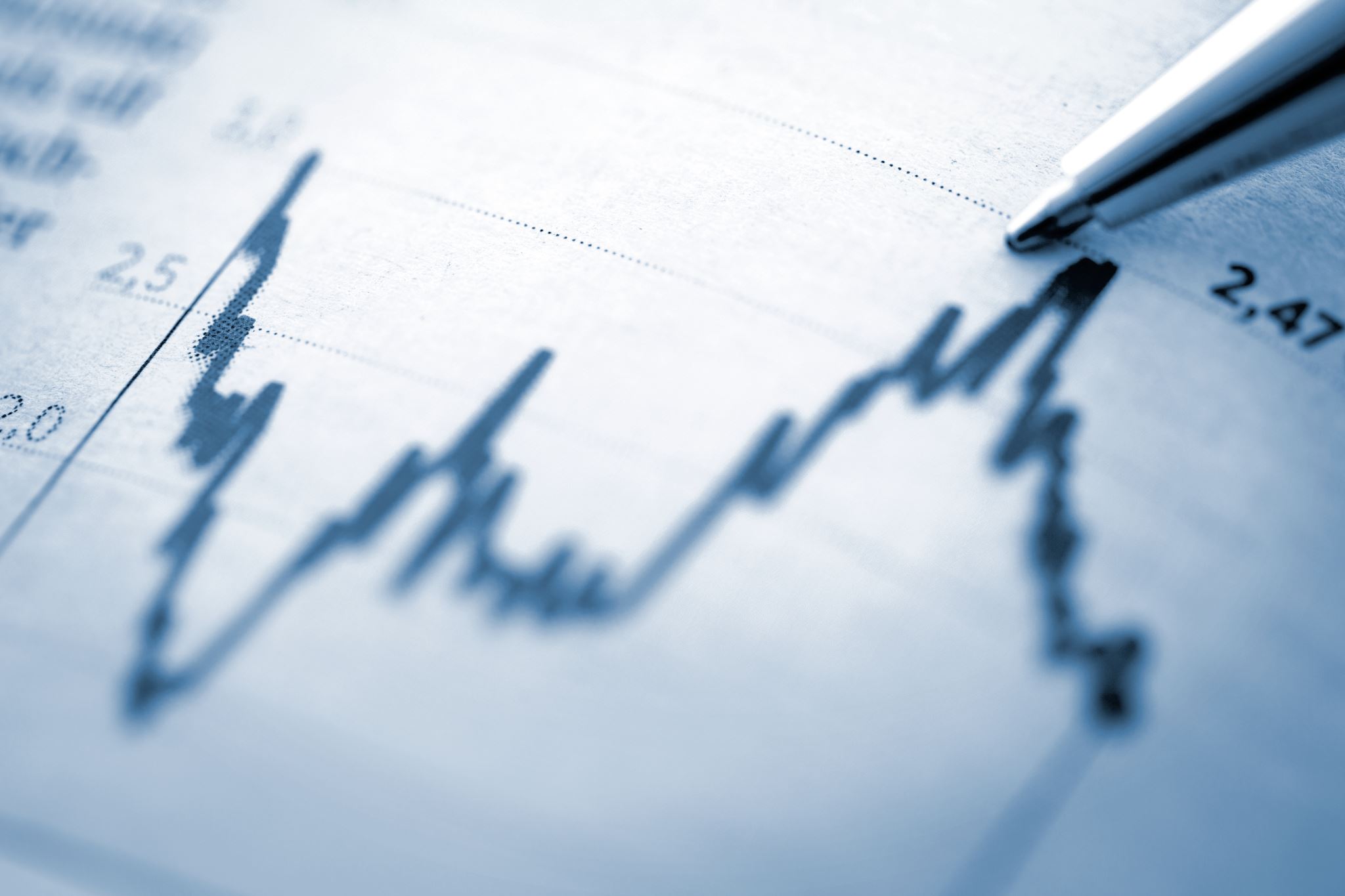 Smoothing a time series using moving means
5B
[Speaker Notes: https://create.kahoot.it/details/6cee124d-9336-4e06-a07a-05343112b695]
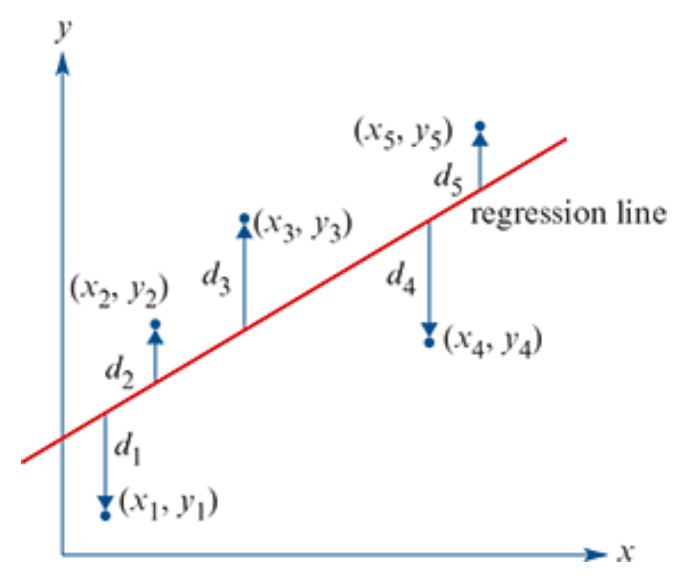 Least Squares Regression Line y=a+bx
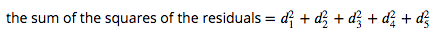 The least-squares regression line of y on x is the line that makes the sum of the squared residuals as small as possible.
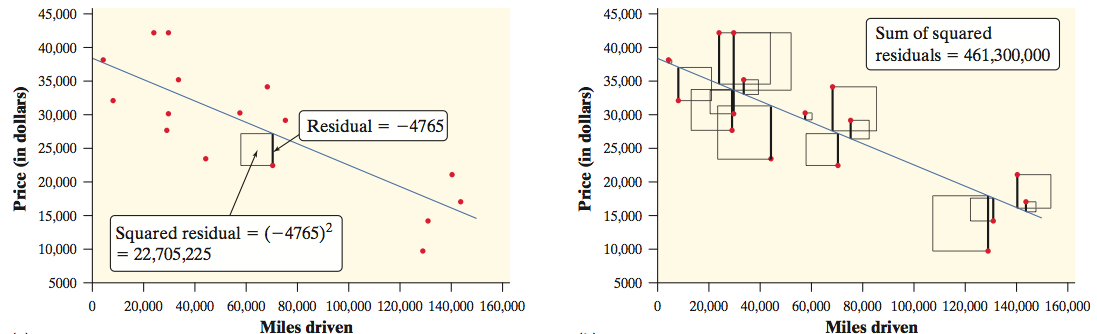 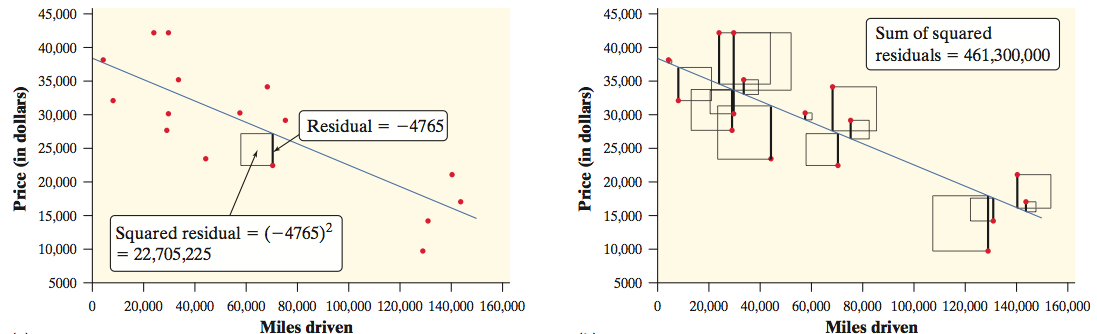 Smoothing a time series using moving means
This method of smoothing (moving mean smoothing) involves replacing individual data points in the time series with their moving means. The simplest method is to smooth over a small number of odd number points – for example, three or five.
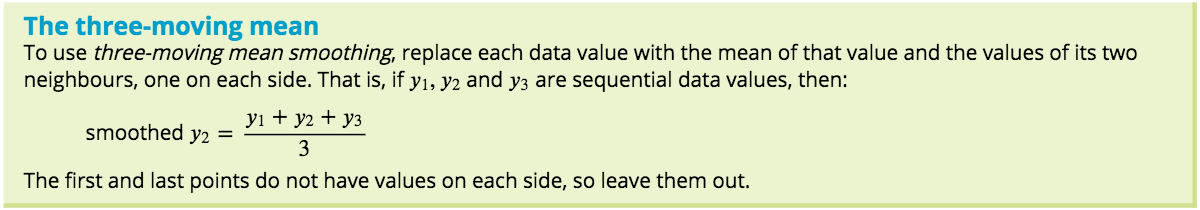 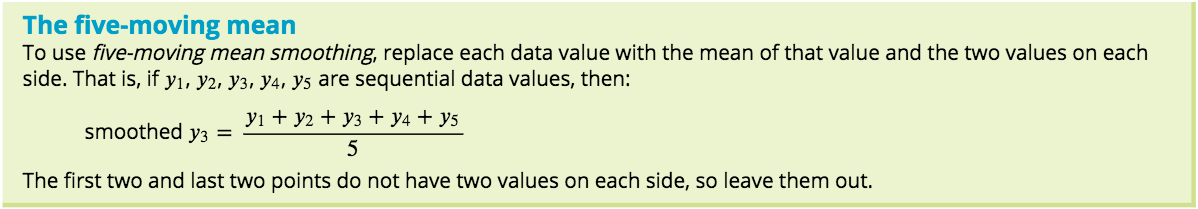 Three- and five-moving mean smoothing
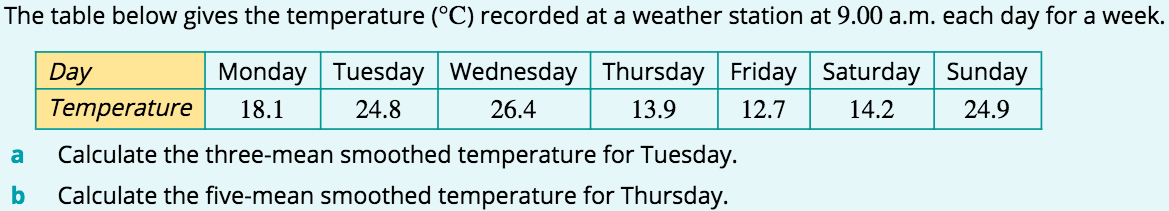 The three-mean smoothed temperature for Tuesday is 23.1°C.
24.8
13.9
The five-mean smoothed temperature for Thursday is 18.4°C.
Three- and five-moving mean smoothing of a time series
The following table gives the number of births per month over a calendar year in a country hospital.
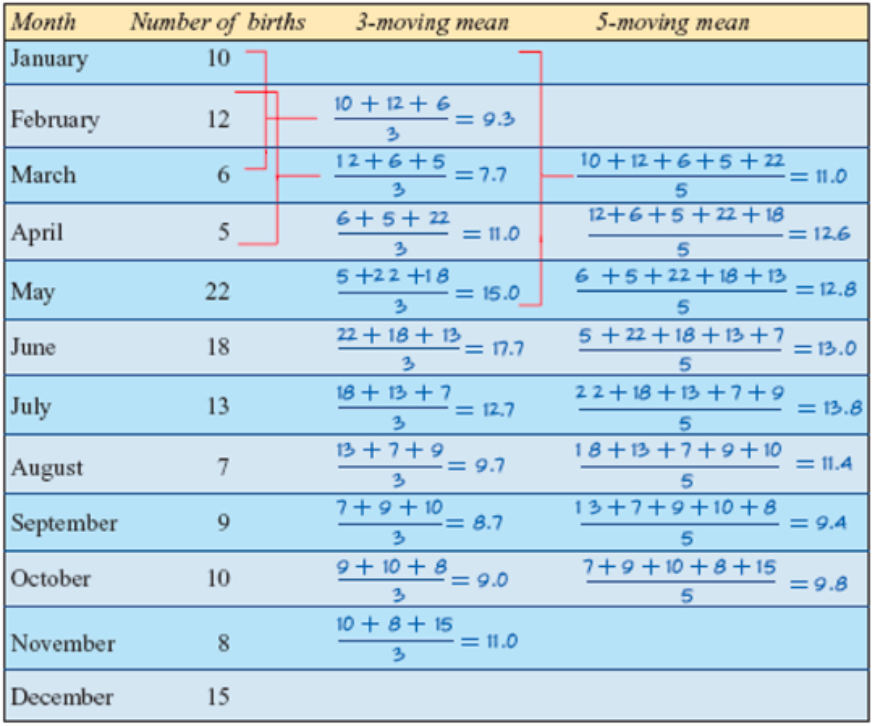 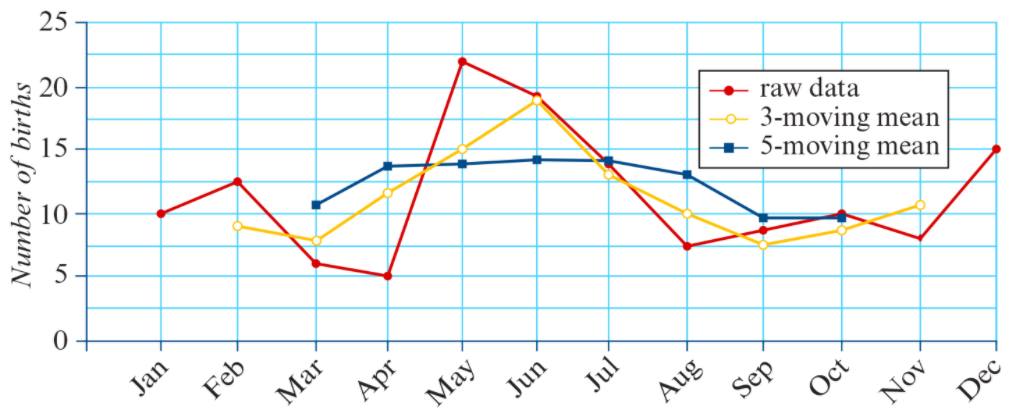 5-mean smoothing is more effective in reducing the irregular fluctuations than 3-mean smoothing
the 5-mean smoothed plot shows that there is no clear trend although the raw data suggest that there might be an increasing trend.
Two-mean smoothing with centring
Centring involves taking a two-moving mean of the already smoothed values so that they line up with the original time values.
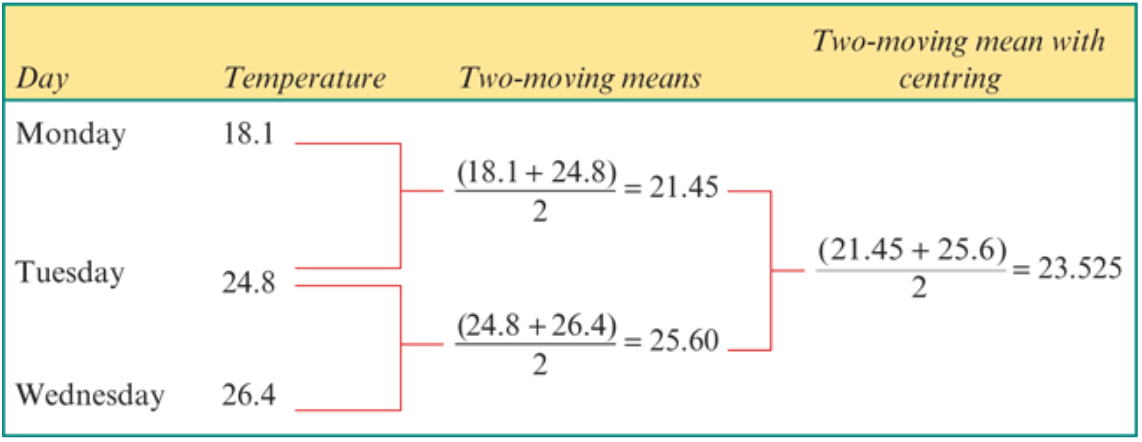 Two-moving mean smoothing with centring
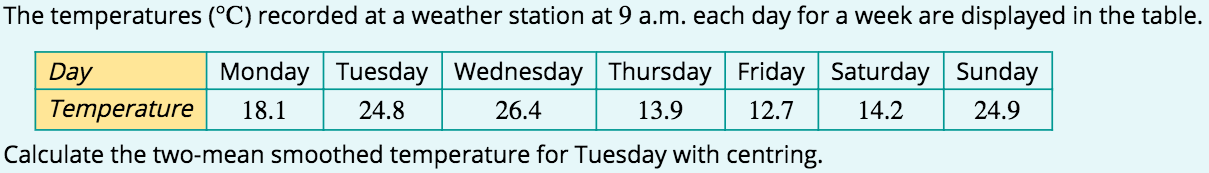 24.8
The two-mean smoothed temperature, centred on Tuesday, is 23.5(°C)  (to 1 d.p.).
Four-moving mean smoothing with centring
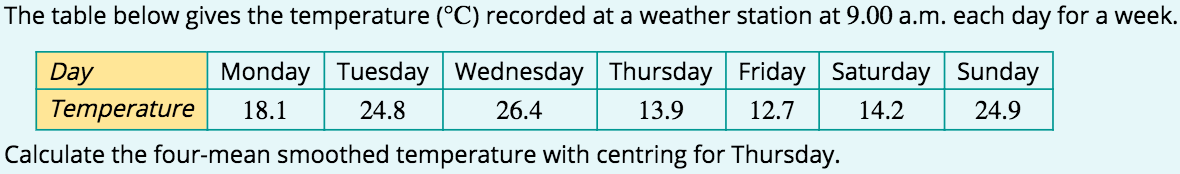 13.9
The four-mean smoothed temperature centred on Thursday is 18.1°C (to 1 d.p.).
Using Mathematica to do 3/5-mean smoothing
Using Mathematica to do 2/4-mean smoothing
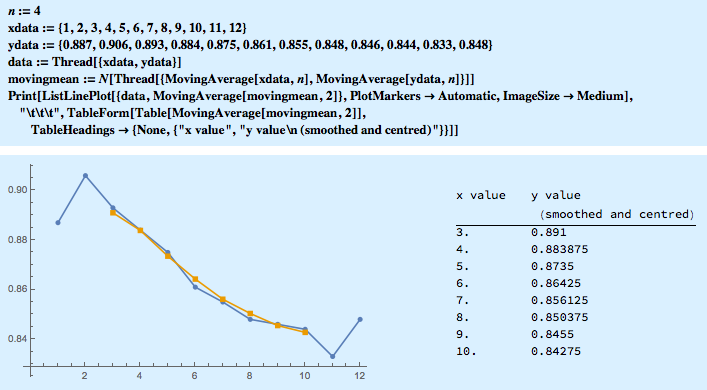 Using Mathematica to compare 3/5-mean smoothing
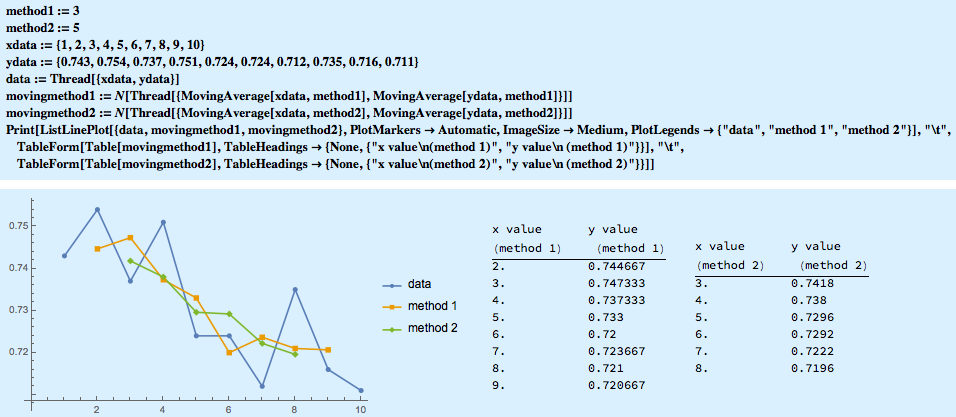